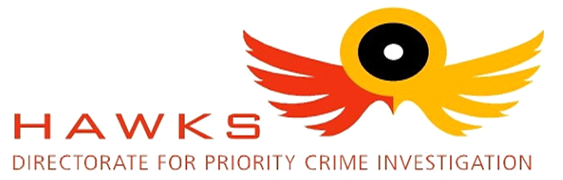 NATIONAL SCOPA REPORT OPERATION CLEAN AUDITMUNICIPALITIES
FEBRUARY 2018
1
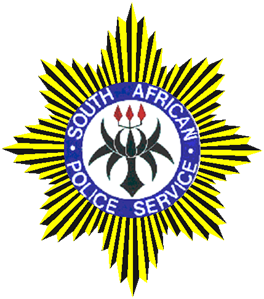 2
OBJECTIVEThe main goal of Operation Clean Audit is to root out corruption in the Local Government sphere and to ensure that the latter achieve clean audits. Operation Clean Audit was rolled out in the North West Province on 11 September 2009 and was implemented systematically in all other provinces.
3/15/2018
3
KEY FOCUS AREAS - DPCI
 
The key focus area of the Directorate (Relating to Operation Clean Audit) is to ensure that: investigations concerning corruption and fraud involving Local Government and Government departments are prioritized and expedited;
To ensure that corrupt officials are identified and criminally prosecuted;
To identify shortcomings in Local Government Departments systems, procedures and practices that contributes towards creating an environment for fraud and corrupt activities;
To contribute and to ensure that by 2019, 120 persons are convicted for corruption.
To contribute and to ensure that by 2019, 1000 public officials are convicted for corruption or offences related to corruption;
The afore -mentioned two focus areas points falls under the mandate and scope of ACTT;
To contribute in strengthening Anti-Corruption legislation to provide for more stringent penalties, 
To protect whistle blowers including those in the private sector.
3/15/2018
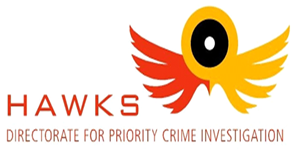 INVESTIGATION
INVESTIGATIO
CASES ON HAND
COURT CASES
4
315
NATIONAL PICTURE 
OPERATION CLEAN AUDIT
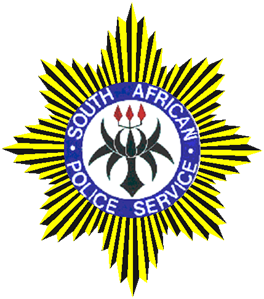 107
135
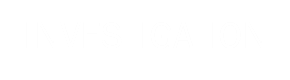 73
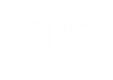 5
NATIONAL OPERATION CLEAN AUDIT STATUS REPORT: MUNICIPAL PICTURE
6
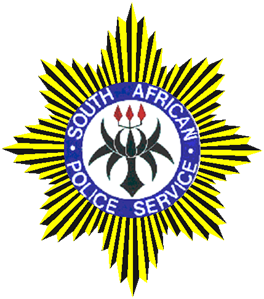 CHALLENGES
7
Municipal Managers instruct private institutions to conduct audits and when criminal cases have been identified, they don’t want to be complainant’ and state that they need a Council Resolution.
Municipal Managers interpret Section 34 of the Prevention and Combating of Corrupt Activities Act, 12 of 2004 (Duty to report)   in a manner that amounts to malicious compliance, as they often provide vague (empty) reports based on media articles;
Most of the audits done by municipalities do not provide sufficient evidence for criminal investigations but relate mostly to departmental misconduct which have to be dealt with internally.
Non availability of relevant evidential documentation (original documents) as exhibits to corroborate evidence and to prove the allegations in terms of the best evidence rule.
Reshuffling of Municipal Officials, sometimes they tend to be aggrieved and do not co-operate due to their political positions.
 The media is often aware of information from leaked reports but crimes were never reported to the police for investigation.
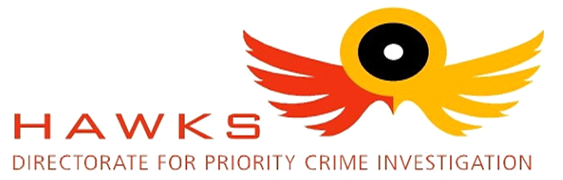